Danube Region ProgrammeMain Cornerstones
Czech Info Day
27th September 2022
online
Agenda
Programme Area
 Programme Mission
 Budget
 Thematic Portfolio
 Programme and Project Intervention Logic
 Main factors for successful Project Development
 Update on 1st CfP and further information offers
Programme Area
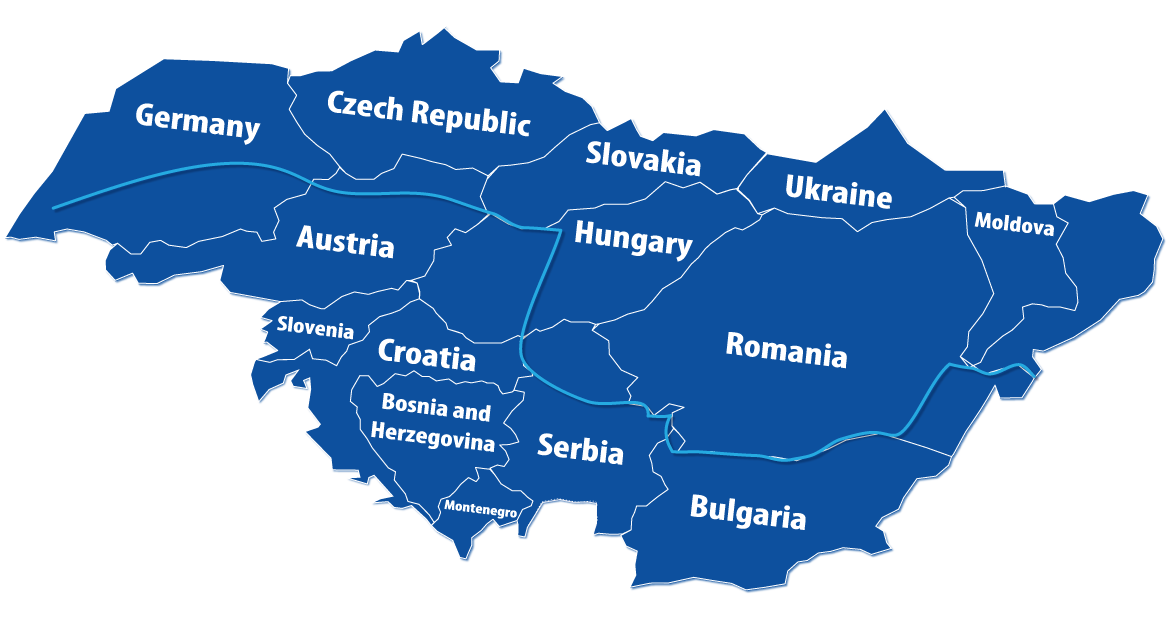 Programme Mission
“EU Cohesion Policy contributes to strengthening economic, social and territorial cohesion in the European Union. It aims to correct imbalances between countries and regions.” European Commission
“DRP supports policy integration in the Danube area through projects addressing key challenges and opportunities of the region in specific fields of action, below the EU-level (not duplicating efforts in policy integration at the EU-level e.g. TEN-T) and above the national level. Transnational projects should influence national, regional and local policies (policy driver).” DRP AM
DRP and EUSDR
Same geographical area
 DRP fully embedded in EUSDR …
 but EUSDR with larger (thematic) scope
 DRP is a funding instrument 
 EUSDR a strategic framework
 DRP is directly supporting the governance of the EUSDR …
… but otherwise one amongst other funding instruments relevant to the EUSDR
DRP
EUSDR
Each application has to prove the contribution to and embeddedness of the EUSDR in the proposal
Budget
“INTERREG Funds” (combining ERDF, IPA and NDICI funds)
 EU contribution 80%
 Up to 50% of total Programme budget envisaged to be allocated to 1st CfP

 18.5000 EUR preparation cost (in case of successful application)
 EoI: no breakdown of PP budget to budget lines (overall PP budget to be indicated by default under external expertise)
Budget by Priority 
(EU contribution)
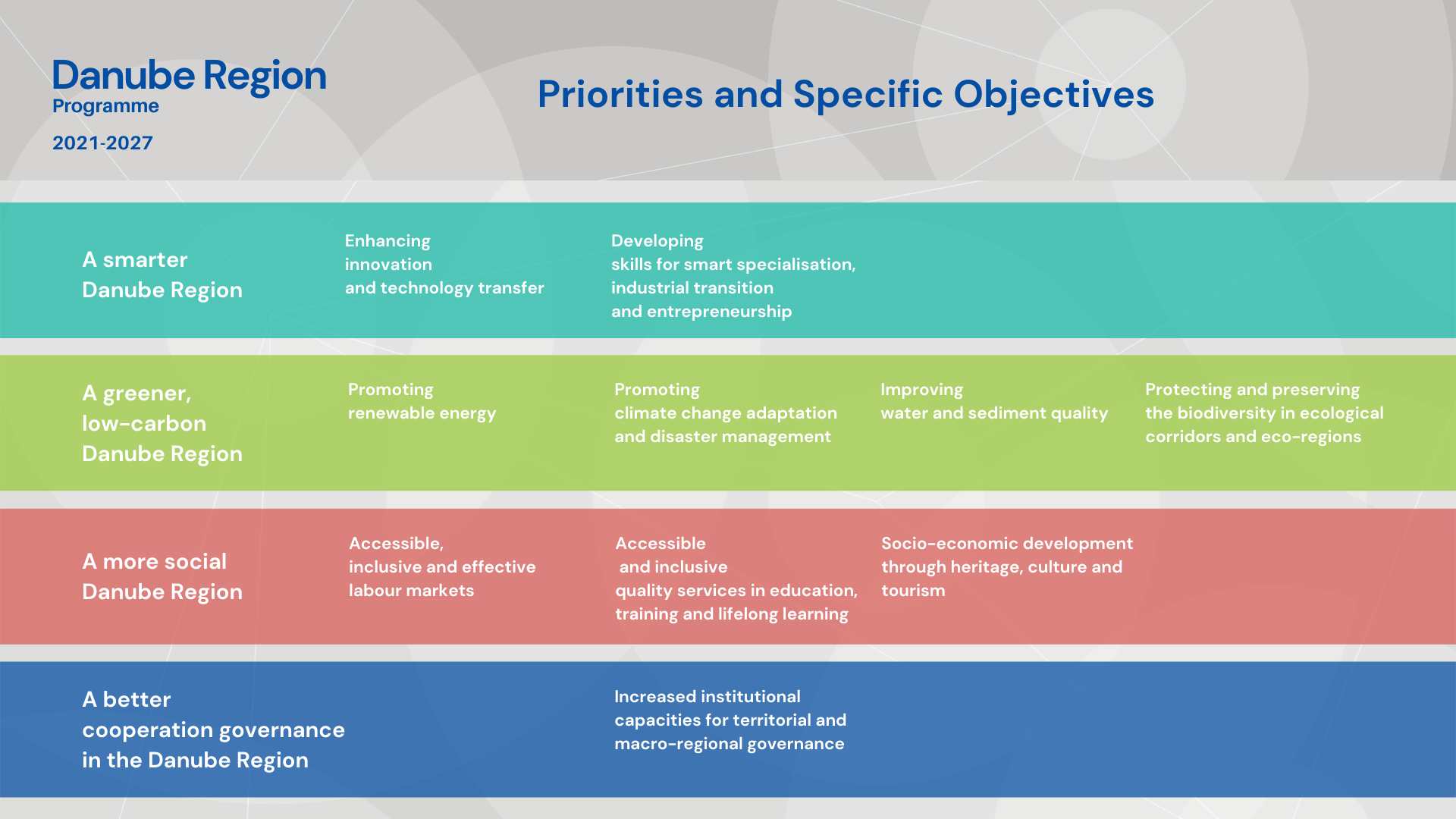 40.489.751 EUR
74.586.383 EUR
55.407.028 EUR
Support to the governance of the EUSDR
44.564.695 EUR
Priorities and Specific Objectives
Priorities and Specific Objectives
Intervention Logic
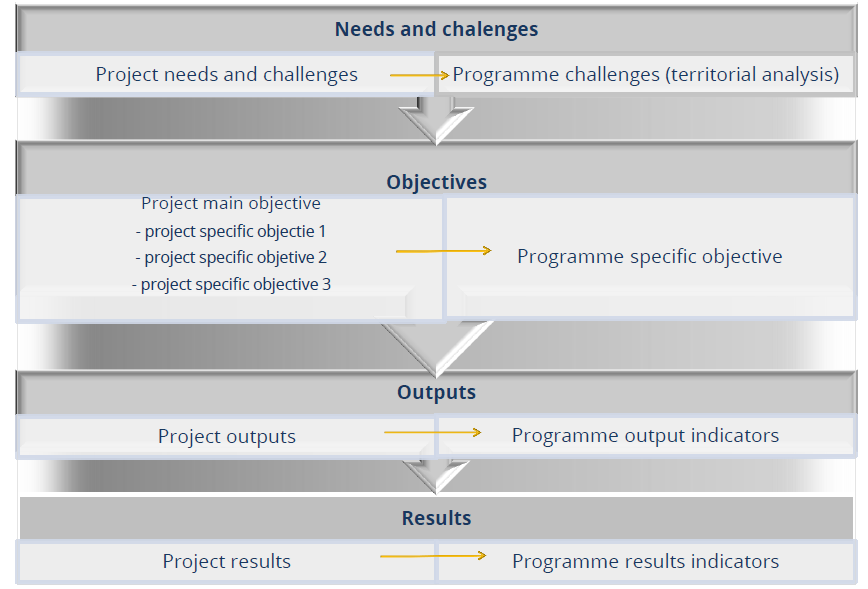 Check challenges in DRP INTERREG Programme!
Read Programme documents! Discuss fit internally, with NCP and JS
Menu of options offered in JEMs
(explanations, definitions and further background part of the application package)
Intervention Logic
Intervention Logic
ALL levels of the intervention logic and the relation between them matter!!

 Challenges: often neglected by applicants and/or developed based on generic assumptions only
Objectives: fit to one Programme S.O. must be ensured (not only semantically) and
… project outputs/result(s) and activities have to be substantially aligned with them

 Partnership set-up has to support the intervention logic (often THE weak point of applications)
Mind that you face a competitive scenario both in 1st and 2nd step (extend to which your IL is consistent matters…)
Mind that the intervention cannot be changed between step 1 and 2
Work Plan
No Work Packages any longer under INTERREG 2021-2027 Programmes; activities structured along specific project objectives
 No WPs management/communication any longer (seen now as horizontal tasks for achieving project objectives) 
Budget not structured along WPs any longer, only along budget lines 
Budget to be indicated per activity; overall budget envisaged for management to be indicated in the management section of JEMs and per PP
 Outputs and/or deliverables to be defined per activity
 Activities and related outputs/deliverables have to clearly support the overall intervention logic
Work Plan Development in JEMS
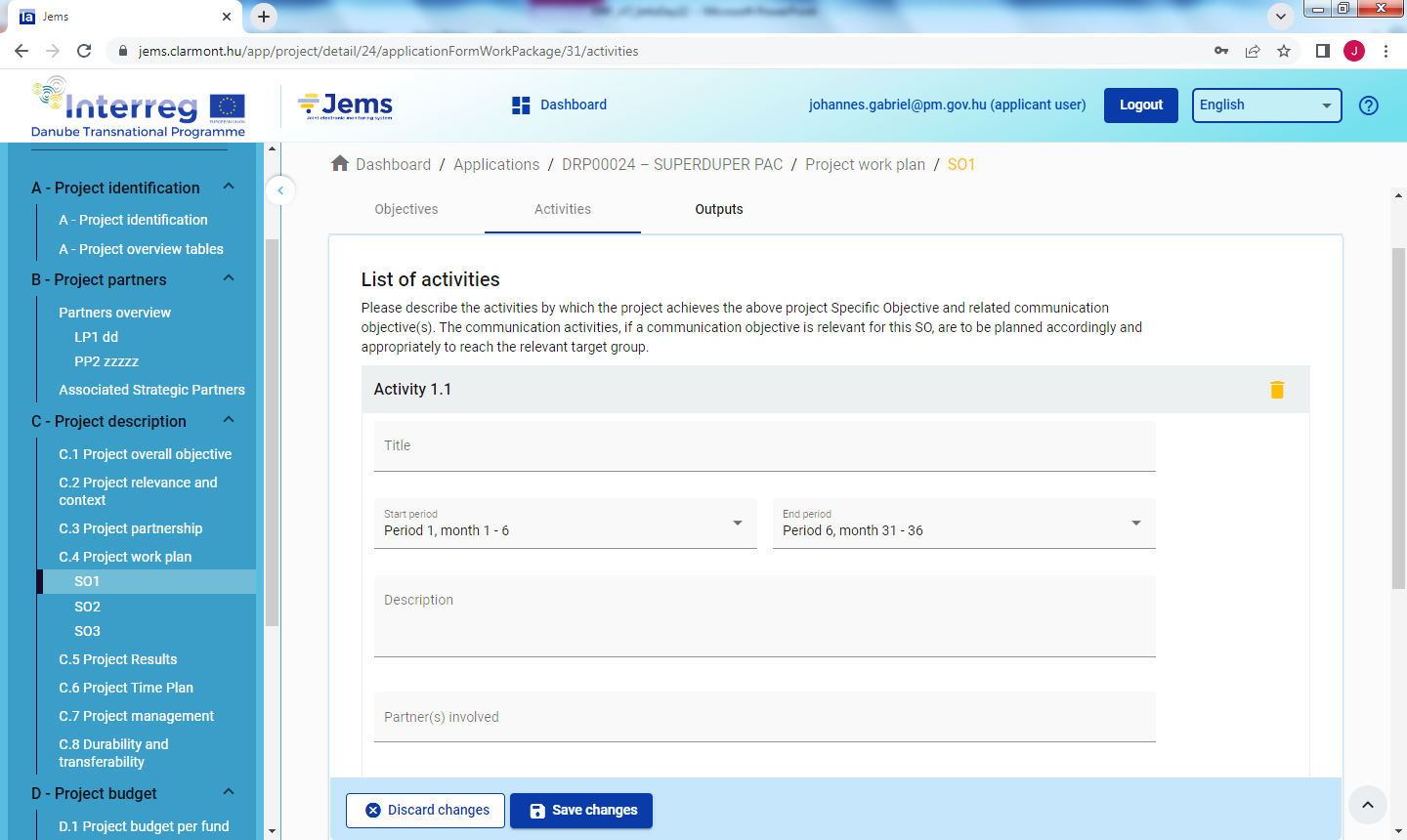 A competitive project ….
… offers a clear vision on which challenges of the Danube Region shall be tackled and how
 … provides a consistent package of objectives, activities and outputs (IL)
 … manages to carefully align the scope and composition of the partnership to the project intervention logic
Please bare in mind that there is a limit of changing PPs between 1st and 2nd step but there is no limit for adding ;) PPs for the 2nd step

 … avoids unnecessary formal (e.g. hasty description of activities) or technical (inconsistent selection of output or result indicators) mistakes 
… applies effective time management
Information & advice on 1st CfP
and further updates
DRP INTERREG Programme (website) 
 Recorded Thematic Seminars (website)
 Applicants Package (Applicants Manual, Guidelines for filling the AF in JEMS, Call Announcement – all on website, coming soon)

Webinar on how to use JEMS (early October, tbc)
General webinar on 1st CfP (early October, tbc)

 National Contact Point
 JS: ad-hoc advice on technical/formal issues and one bilateral consultation per proposal (on request and based on a 2-page project outline); contact your PO!